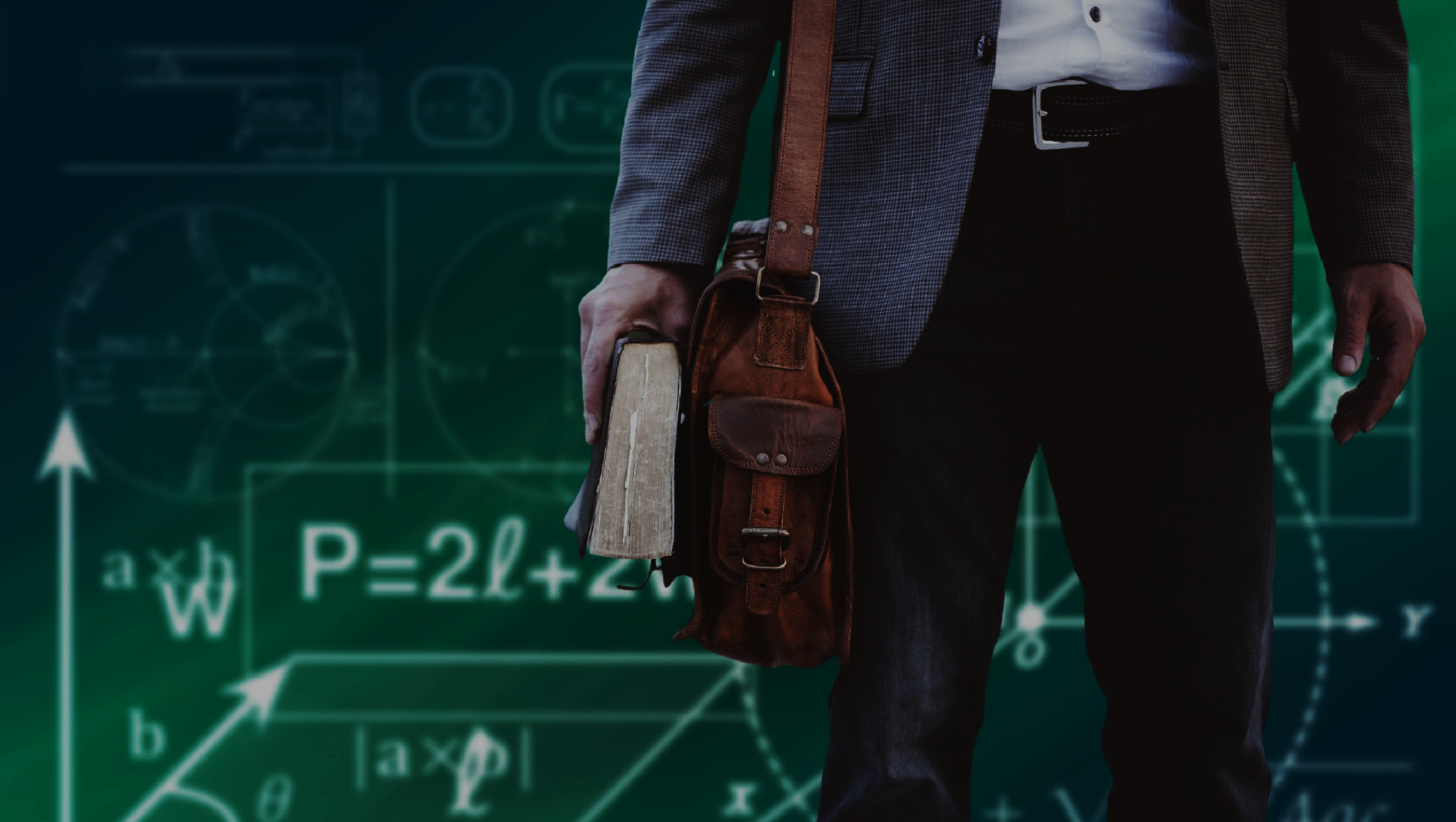 1
Clase 1multiplicación de números decimales
Profesora: Anyerine Castro
Objetivo de la clase: multiplicar números decimales por números naturales y números decimales por números decimales.
2
Preparar el aprendizaje:
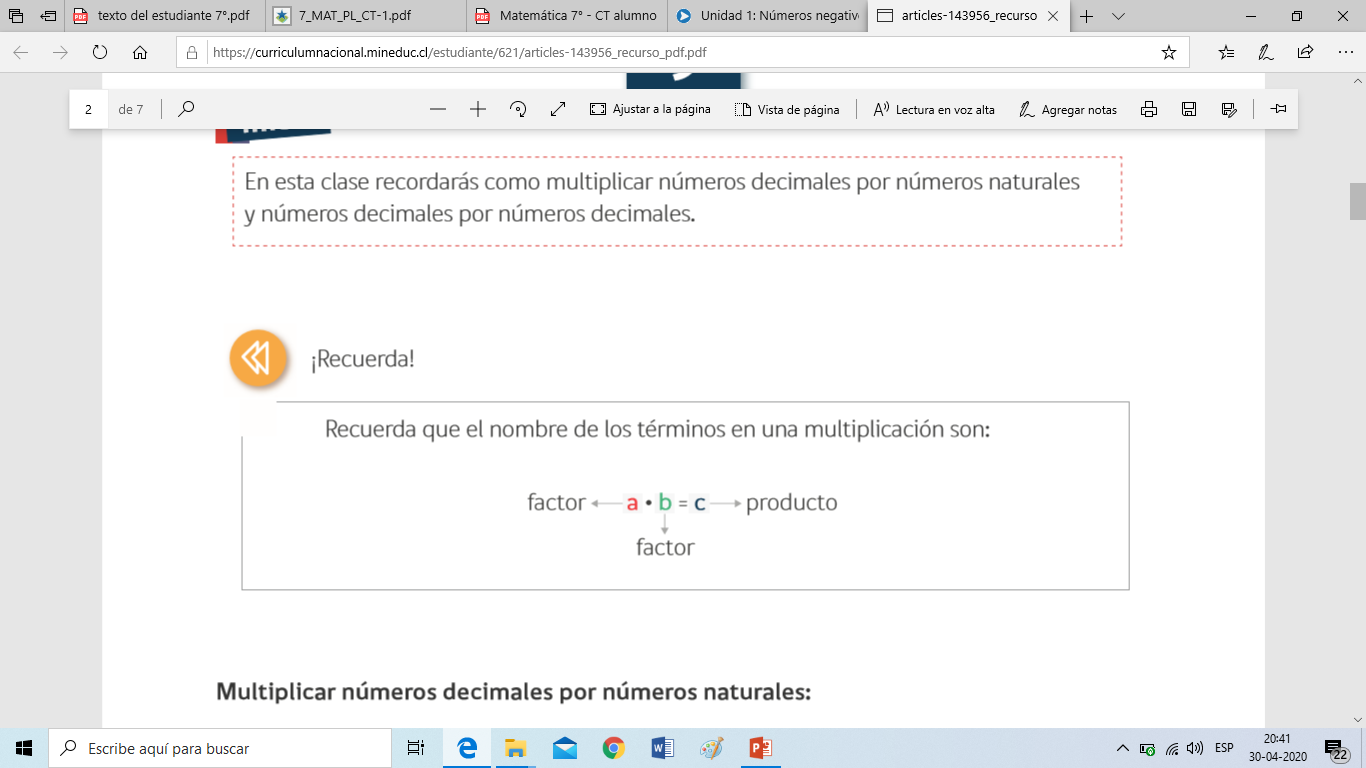 Multiplicar números decimales por números naturales:
3
Para multiplicar números decimales puedes usar el mismo procedimiento que para multiplicar números naturales y en el producto escribir la coma. El producto tendrá tantas cifras decimales como los factores involucrados.
Por ejemplo, puedes visualizar la forma de hacerlo en el recuadro del final de la página 30 del texto en el caso de la multiplicación de un número decimal por un número natural.
4
Aplica!
1. Desarrolla el ejercicio 1 de la página 30 
2. Desarrolla los ejercicios 2 a, b, c y d de la página 31 del texto.
Multiplicar números decimales por números decimales:
5
Ahora recordemos el caso de multiplicar dos números cuando los dos factores son números decimales. Analiza la actividad 5 de la página 31 del texto.
Desarrolla el ejercicio 7 de la página 32, los ejercicios 7a, b, c y d de la página 32 del texto.
Vamos concluyendo: 
 Desarrolla el ejercicio 7 de la página 32, los ejercicios 7e y 7f de la página 32 del texto
Recuerda que puedes subir fotografías de cada pagina de Alexia cuando termines o enviarlas al mail si tienes alguna:
matematicacepj@gmail.com
Ahora…..
A trabajar en el texto del estudiante o cuadernillo de trabajo
Video explicativo:
https://www.youtube.com/watch?v=shXj-YCWWeM